Övergripande mål2016-2018
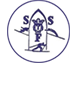 Utveckla de etablerade konstsnöspåranläggningar stor Stockholm har samt säkra upp fler anläggningar att träna/tävla på oavsett om man är barn, ungdom, elit, vasaloppsåkare eller motionär, oavsett tid på året.
Identiferade anläggningar
Konstsnö – (Flera av nedan är natursnöbanor men någon form av spårning görs)
Söder: Lida, Rudan, Ågesta, Saltis, Hellasgården
Norr: Täby, Rotebro, Vallentuna, Åkersberga/Österåker, Bisslinge
Väst: Ekerö, Järfälla, Drottningholm
City: Gärdet
Asfaltsbanor – Endast Sundbyberg identifierade som inlett initiativ
Tunnlar – Lida, Hammarbybacken
Utomhusarenor av nationel/internationella nivå: Hamra
Processbeskrivning
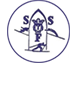 Stor Stockholm delades in i 4 geografiska områden; norr, söder, väst och city.
Identifierade konstsnöspår-, tunnlar, asfaltsanläggning och utomhusarenor av nationel/internationella nivå enl. Faskungers rapport 2013 fördelades mellan ovan nämnda områden.
Listan uppdaterades av de 9 närvarande längdklubbarna utifrån nuläget runt om I Stor Stockholm baserat på rapporter och egen kunskap.
Utifrån vårt övergripande mål och nulägesrapporter identifierades 5 konstsnöspår som prioriterade, 3 befintliga för utveckling och 2 nya.
Gällande utomhusarenor av nationel/internationella nivå samt skidtunnlar konstaterades att vi söker en kompetent partner för att driva detta vidare tillsammans med oss. En partner med kunskap inom mark, fastighet, prospektering samt budgetering, riskanalyser och finansiella lösningar samt ekonomiska resurser tillgängliga I sitt nätverk.
Gällande asfaltsbanor är det bara 1 kommun som nämnt det i sin fritidsplan, Sundbyberg, vilket därmed kommer prioriteras.
Hur prioriterade vi
Vi har prioriterat att lägga tid på att hjälpa till att utveckla de befintliga konstsnöspåren för att säkra upp att snöspår kan förlängas och kan spruta snö snabbare. För att lyckas med detta krävs kunskap vilket anläggningsgruppen har och kan bidra med.
Varför vi valde Ekerö som det nya initiativet beror på att de är den enda klubb som har en påbörjad relevant process och plan för nytt skidspår. Till initiatiet behövs mer kompetens kring hur att bygga konstsnöspår, relationer med kommunen, söka pengar.
Ågesta är idag natursnö spår och drivs av Stockholm Stad. Ytan anses mycket fin men behövs utvecklas av staden. Resurser I form av pistmaskiner och kunskap kring spårning finns så det känns naturligt att bygga vidare på det i form av att komplettera med konstsnö för att säkra upp ytterligare ställe att kunna åka på.
Gällande asfaltsbanor känns det som ett relativt enkelt sätt att säkra upp ungdomsträning samt icke vintertidträning för övriga för att de ska slippa träna I trafiken. Det kräver mindre yta. Även funktionshindrade och andra idrotter kan utnyttja banorna.
Gällande skidtunnlar har Hammarbybacken som ett av två initiativ redan fått avslag vilket innebär att Lida är det enda konkreta förslag som finns idag. Vi konstaterade att den kunskap Lida har föratt bygga tunnlar bör utnyttjas för andra initiativ.
Gällande utomhus arena är Hamra det enda intiaitiv som finns samt det är dokumenterat.
Mål för Stockholmsregionen
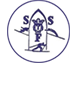 5 st konstsnöspår – Befintliga; Lida, Rudan, Täby ska fortsätta utvecklas med stöd från övriga i gruppen. Nya; Ekerö klart inom 1-2 år, Ågesta klart inom 1-2 år  
2 st skidtunnlar - 1 st norr om Stockholm och 1 st söder om Stockholm klart inom 3-5 år
2 st utomhusarenor av nationel eller internationell standard– 1 st söder om Stockholm; Hamra klart inom 3 år. 1 st norr om Stockholm; klart inom 3 år
2-3 asfaltsbanor – 1 st i Ursvik Sundbyberg, 1 st söder om Stockholm
Beslut på struktur
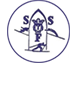 1 sammanhållande person per prioriterat konstsnöspår; 
	Rudan - Magnus Lagerqvist IKJ Haninge
	Lida - Leif Wallin, Lida Friluftsområde i samarbete med Johan Eklöv 	IFK 	Tumba
	Täby konstsnöspår – Peter Rune, Täby IS Skidor
 	Ekerö - Håkan Melin, Mälarö SOK
	Ågesta – Jan-Olof Furuhed, Stockholm Rullskidklubb
	
Paula Lembke, SIK I sammarbete med Jan-Olof Rullskidklubben är sammanhållande för asfaltsbanor i Stockholm. Paula kommer dock prioritera Sundbyberg/Ursvik inledningsvis då det initiativet kommit längst.

Paula Lembke, SIK är sammahållande för tunnelprojekt samt utomhusarenor samt ansvarar för att söka efter kompetent partner I dessa frågor.

Övriga personer I anläggningsgruppen meddelar respektive ansvarig och Paula Lembke I vilken grupp man önskar deltaga.

Sammankallande för anläggningsgruppen är Paula Lembke
Nyckelord för framgång med vårt arbete
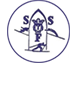 Transparens
Kompetensspridning
Gemensam målbild 
Gemensam styrning av anläggingsgruppen med Vice Ordförande, Stockholms Skidförbund som huvudkoordinator och sammankallande. 
Samverkan (Anläggnings- och idrottsmijöpolitiskt program för Svensk idrott 2015-2025 av Riksidrottsförbundet)
Kommuner
Klubbar
Stockholms skidförbund
Svenska skidförbundet
Privata aktörer
Andra intitiativ
Politiker
Kontaktuppgifter
Paula Lembke – 
viceordförande Stockholms skidförbund
ledamot styrelse SIK samt
paula@lembke.nu
070-992 43 82
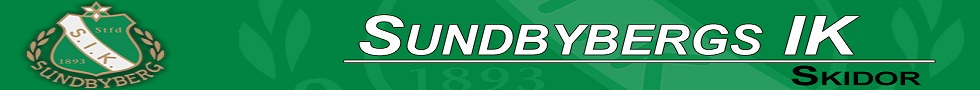